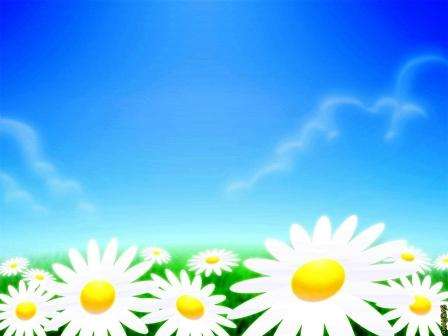 Русские народные игрушки из глины
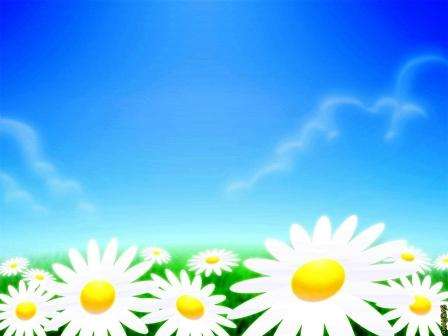 Изделия из Хохломы
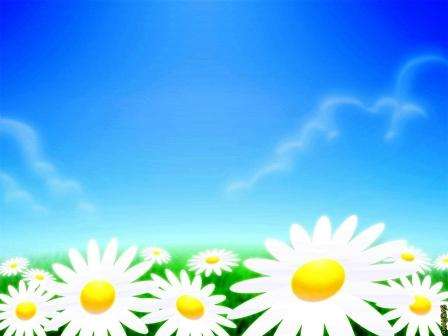 Игрушки из дерева
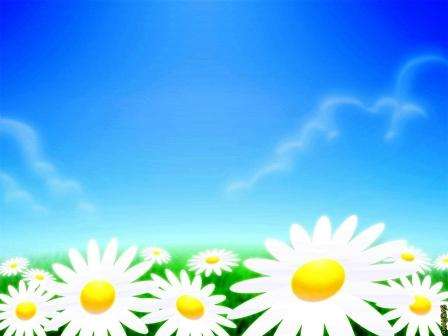 Из бересты и мочала
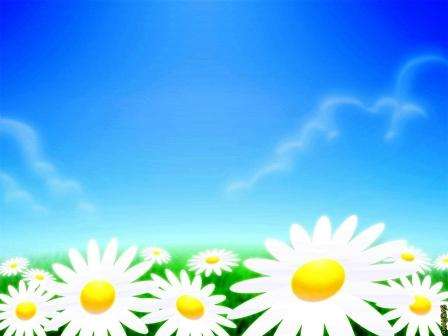 Русская матрешка
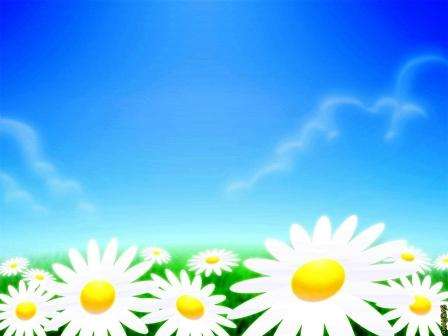 Керамические изделия
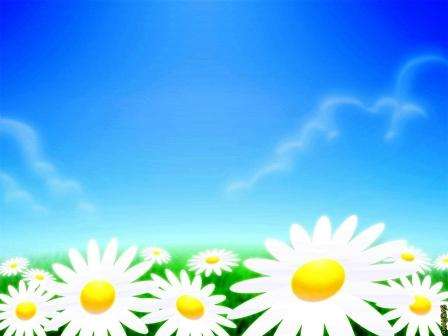 Различные материалы для продуктивной деятельности